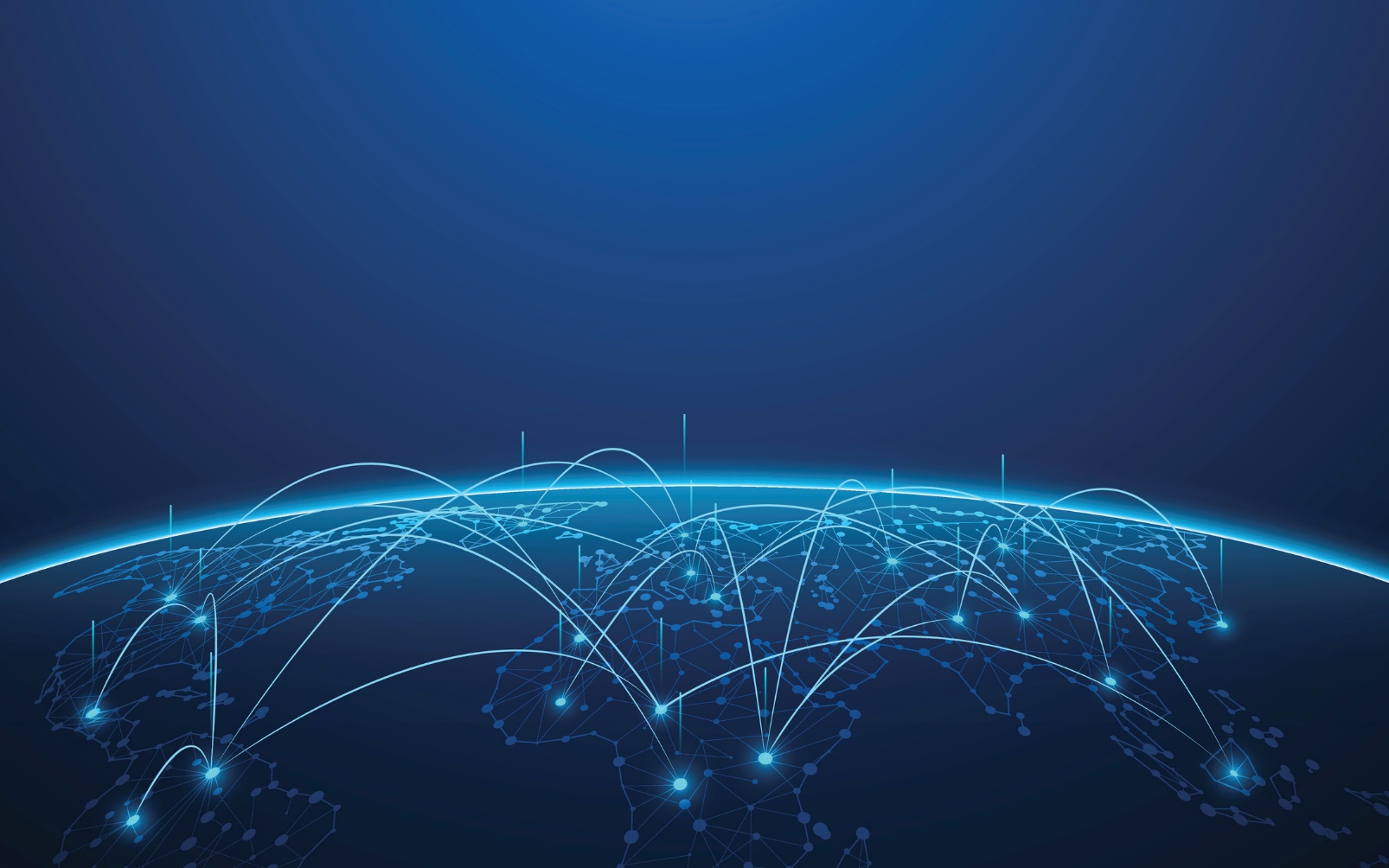 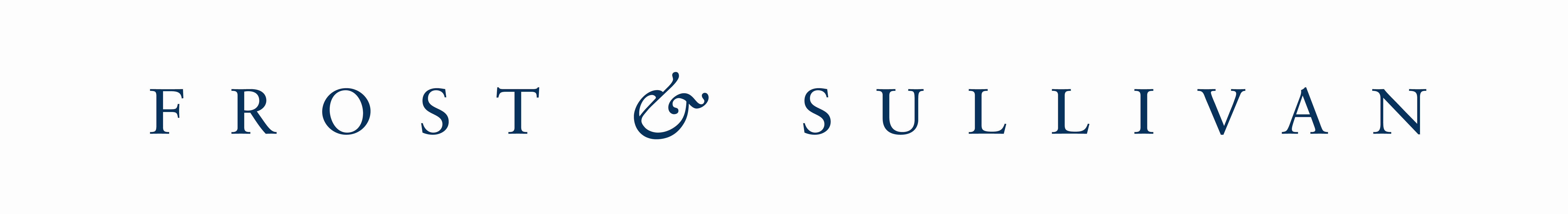 Proposal
For



2023

Nomination Details
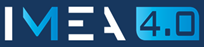 The Growth Pipeline™ Company
Powering clients to a future shaped by growth
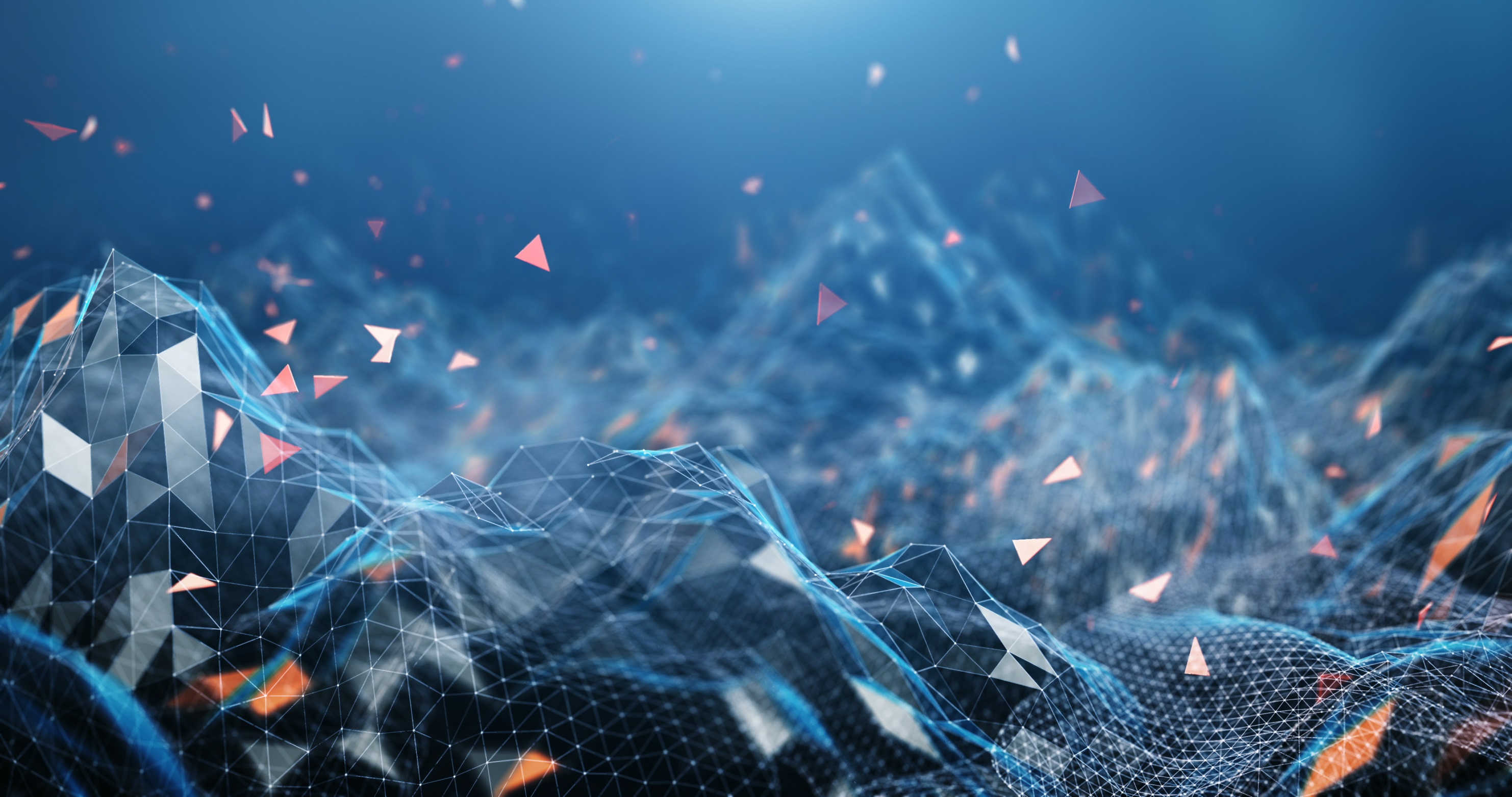 Commercials
Commercials
Note:
Advance - 20 % - Along with application submission
Balance - 80 % Along with the shortlist communication to block the dates for assessment.
The fees is exclusive of GST @ 18%
Frost & Sullivan India Private Limited GST Number: 33AAACF4252A1ZE.
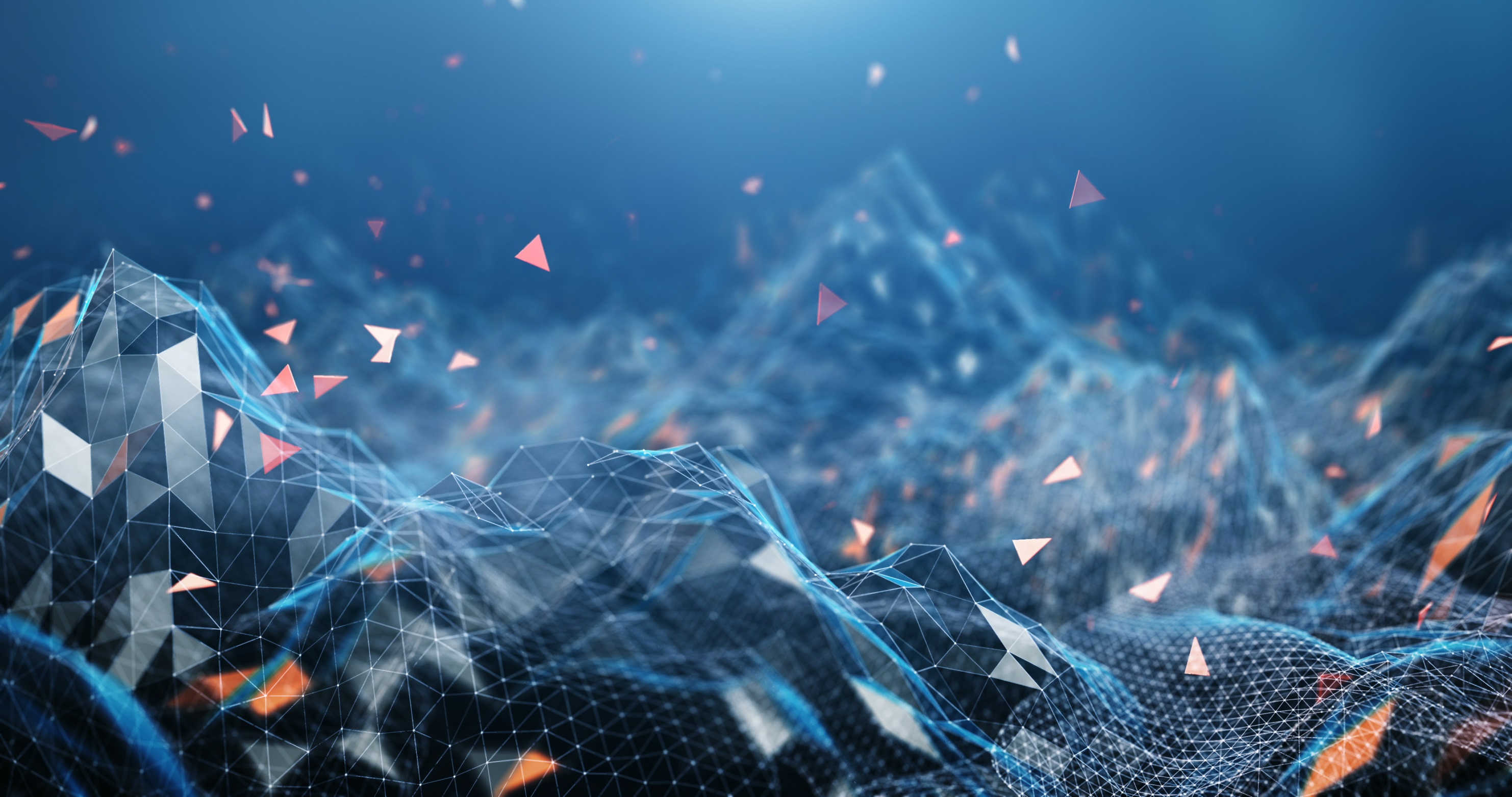 Terms & conditions
TERMS & conditions
To nominate under the program, the company will have to process the advance 20% fees (refer the commercials slide) along with the duly signed copy of this Proposal and Self Assessment Docket (SADOC). In the event if the nominated facility is not shortlisted, 90% of advance will be refunded.
The shortlisted companies will have to process the balance 80% fees (refer to the commercials slide) payment along with the shortlist confirmation to block the dates for assessment.
All to and fro air travel, local conveyance and lodging/boarding will have to be arranged and provided for the Assessors, by the company being assessed.
The payment can be made by Demand Draft or Cheque in favour of “Frost & Sullivan India Private Limited” payable at Chennai. Payment can also be made by wire transfer (details of the wire transfer shall be shared upon request).
The Managing Committee of the awards program shall reserve all rights in finalization of the site assessment dates.
Applicable fees to be paid 100% in advance 4 weeks before Assessment dates.
Payment will be due immediate upon raising tax invoice.
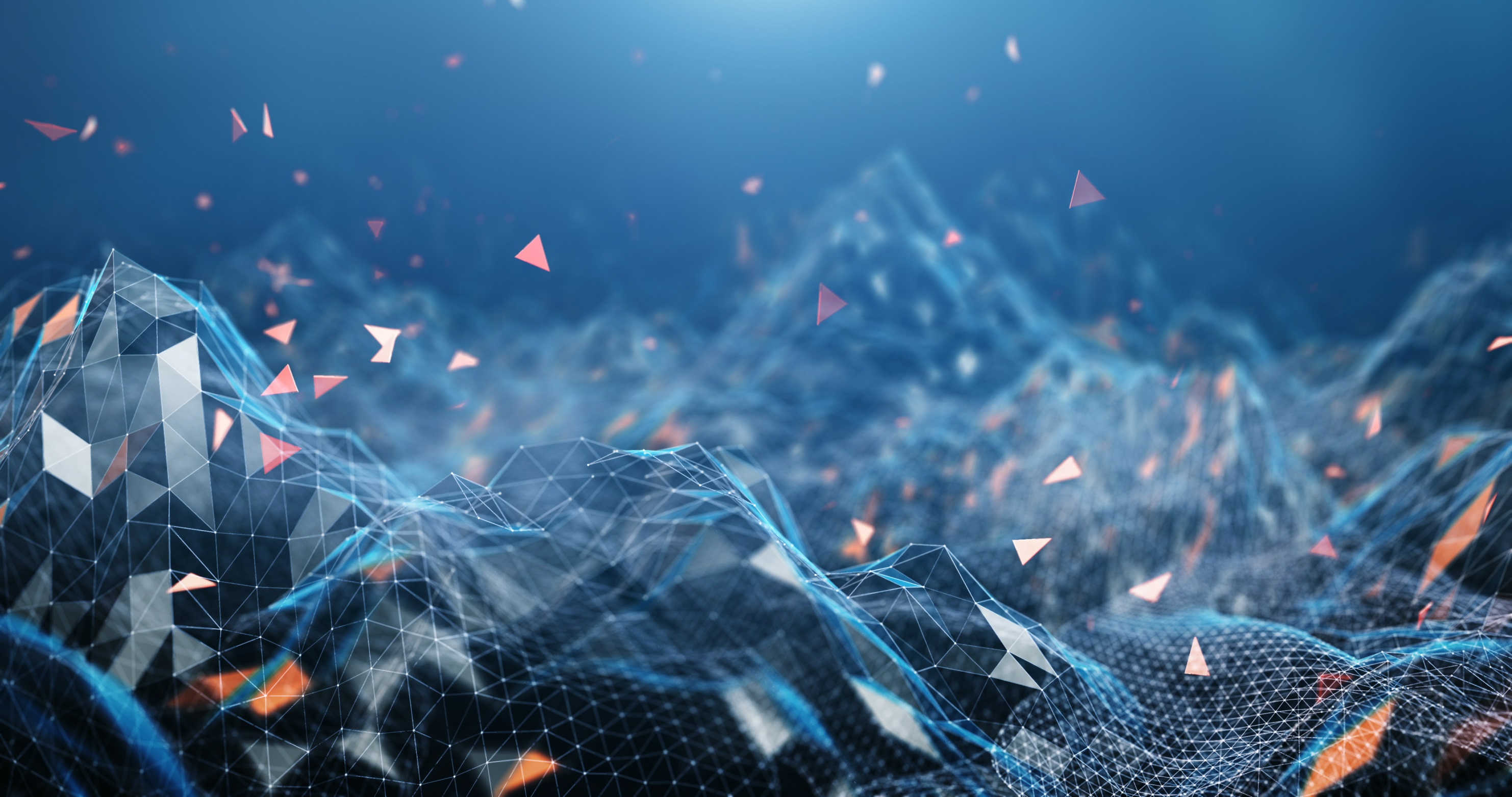 Nomination details
Application for the Digital & Manufacturing Excellence (DMEx) Workshop:     		YES	         NO
Company Details
LIST OF SITES BEING NOMINATED FOR IMEA
Project Evaluation Recognition Program  (PERP) Application Details
Project 1
Project 2
Project 3
Contact details
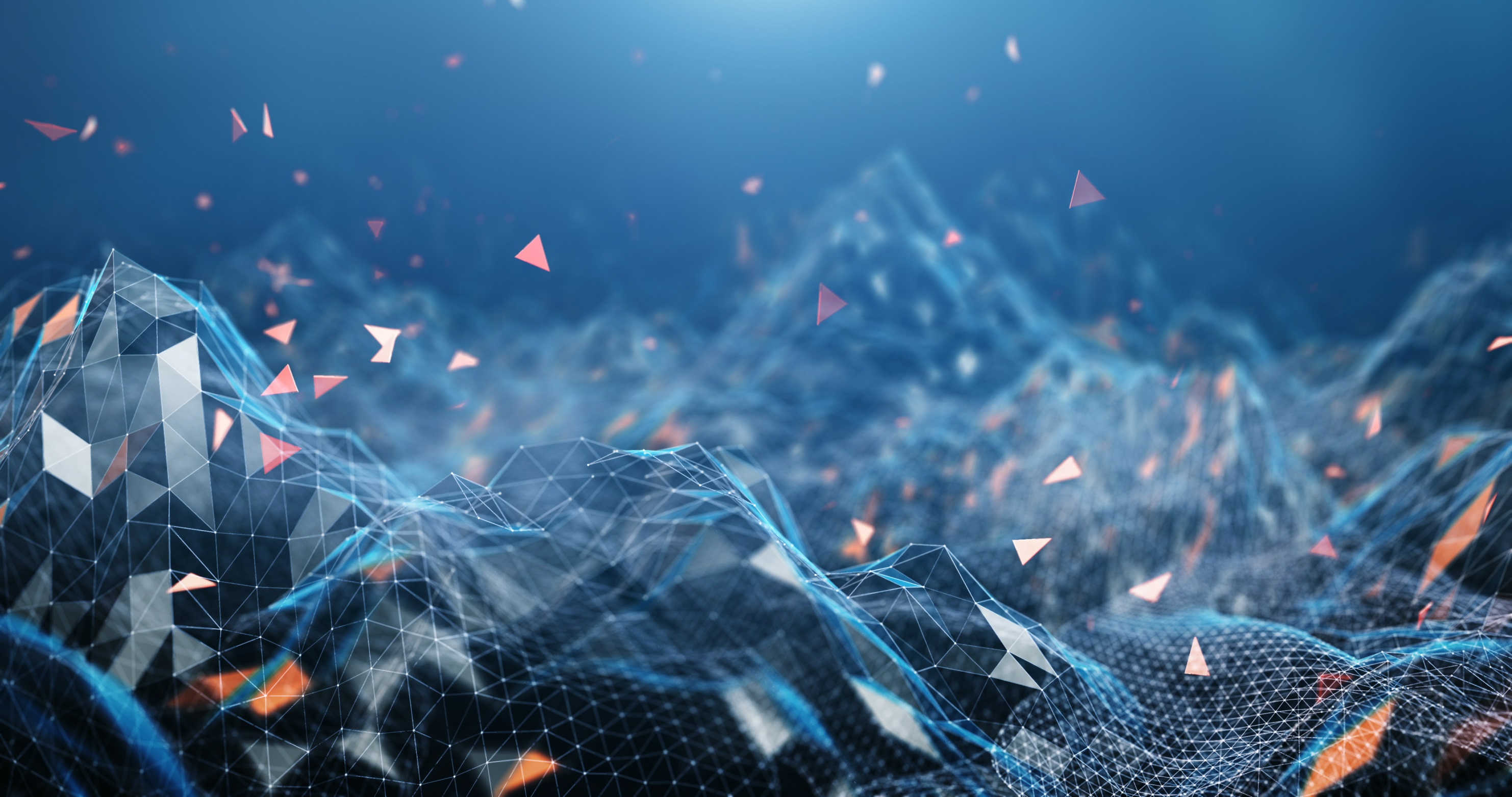 AGREEMENT & DECLARATION
Declaration
I state that this application represents the organization’s irreversible decision to participate in the complete awards process of IMEA. We also understand that in case of being short-listed for the subsequent stages of the process, we shall have to pay the relevant site visit fees and abide by the terms and conditions as mentioned and arrange the site visit for the assessment team. By sharing the logo, you provide your consent to Frost & Sullivan to use the logo for current and future marketing/promotion purpose to showcase your esteemed company as a winner of IMEA.
SIGNATURE OF AUTHORIZING OFFICIAL WITH SEAL:		DATE:
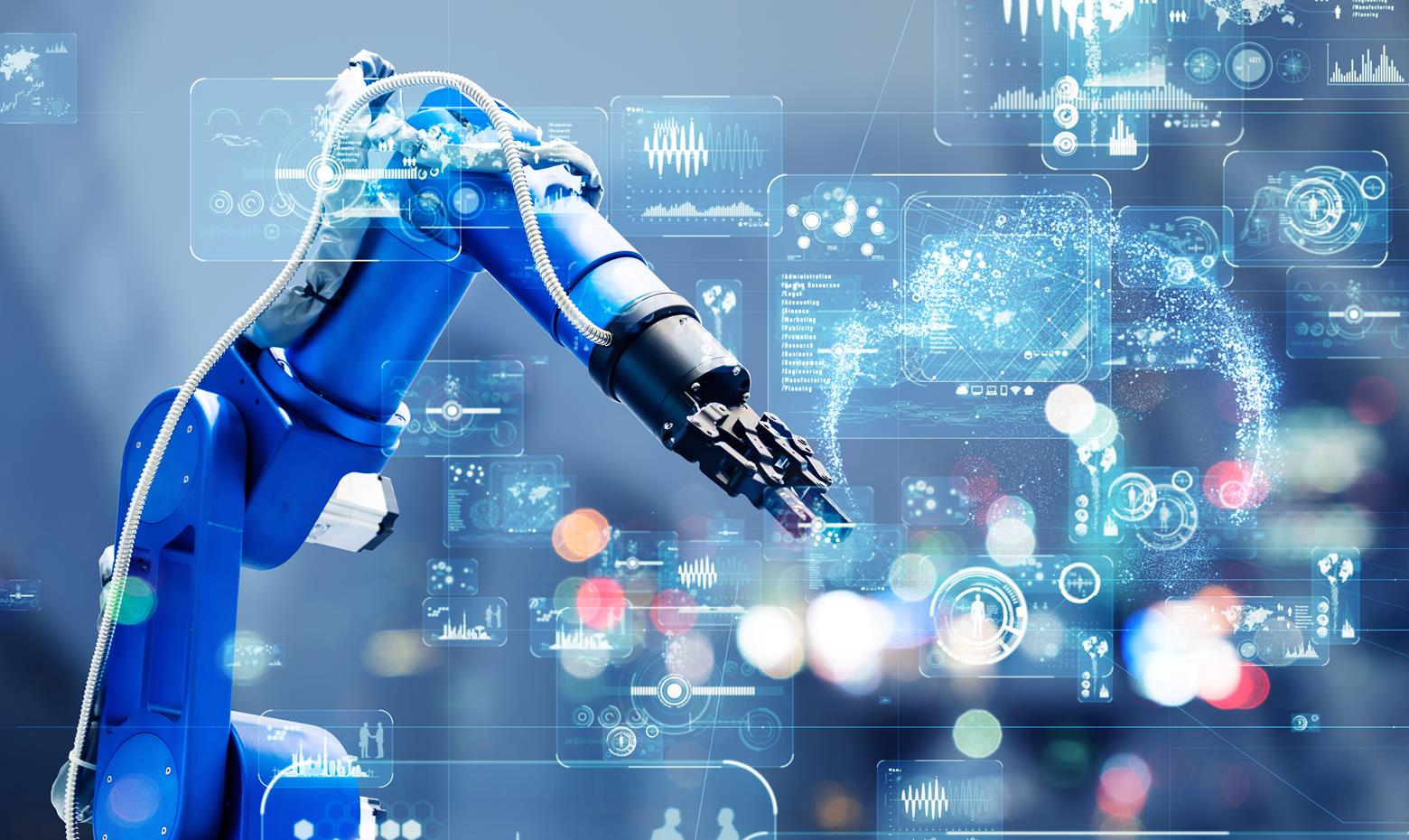 THANK YOU

Apoorv Anand
Apoorv.anand@frost.com
Mobile: +91 9028889558
The Growth Pipeline™ Company
Powering clients to a future shaped by growth